Programmation de vocabulaire CP / CE1 (RSSEV)
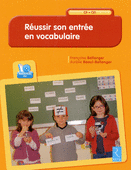 Familles de mots p.68
Familles de mots p.74
Légende de paysages p.95

Synonymes p.98
Verbes p.120
Synonymes p.121
Noms des métiers p.125
Synonymes p.126
Familles de mots p.127
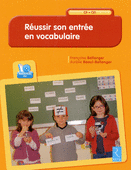 Programmation de vocabulaire CP / CE1 (RSSEV)
Familles de mots p.134
Synonymes p.81
Familles de mots p.82
Familles de mots p.89
Description des matières p.103
Familles de mots p.112
Synonymes p.114
Synonymes p.142
Antonymes p.143